Informe- foro regional sobre financiamiento    público de la sociedad civil para la provisión de servicios      de salud: avances, retos, y lecciones aprendidas en américa Latina y el caribe
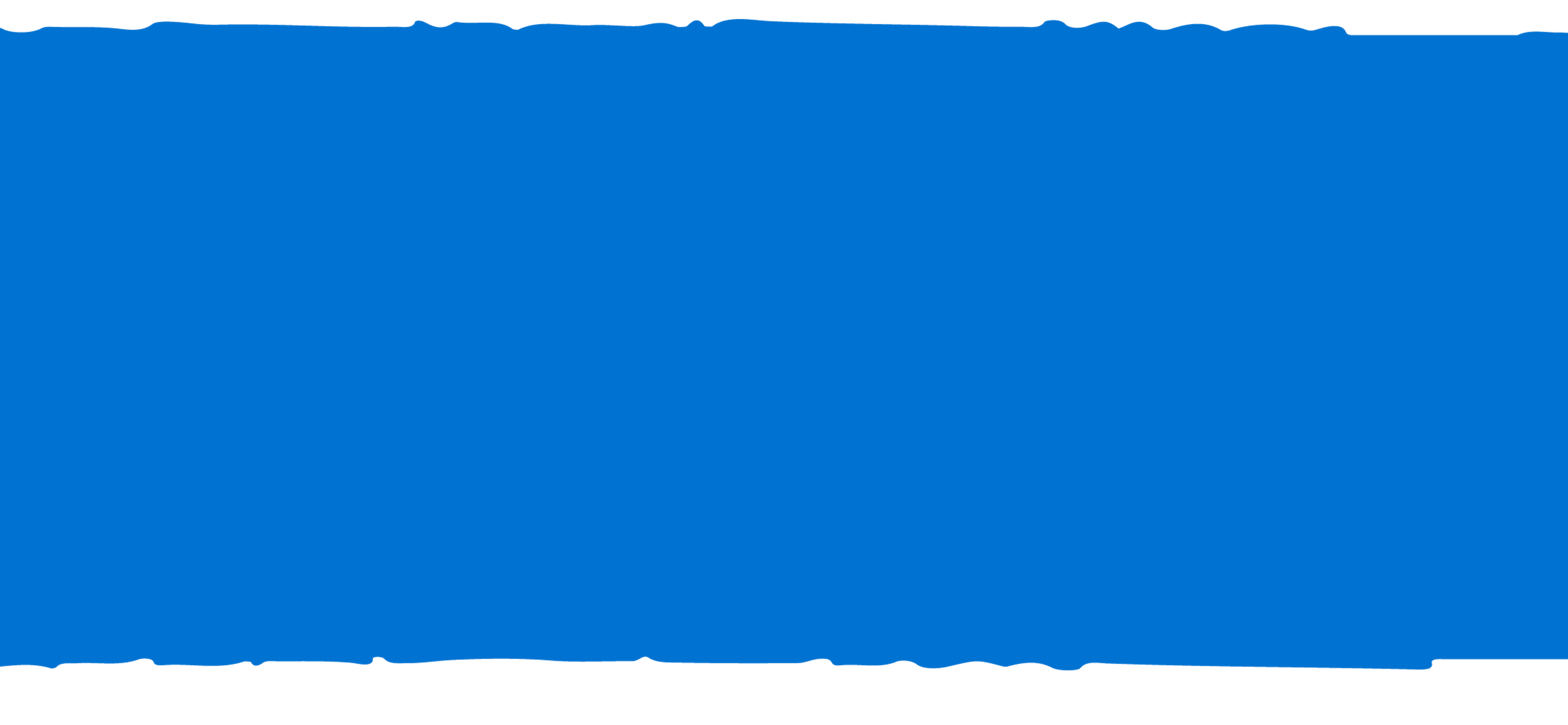 “Innovando servicios, reduciendo riesgos y renovando vidas en El Salvador”
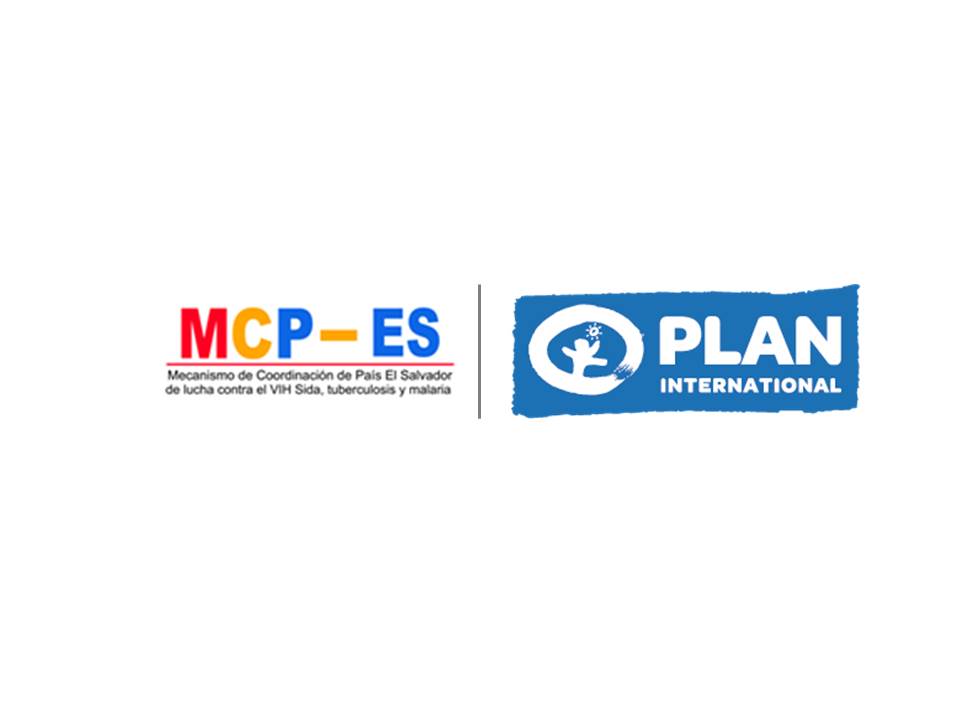 Por Qué un foro sobre el financiamiento público?
Buscar una estrategia que permita el cumplimiento de los ODM


Lograr la sostenibilidad de acciones sin depender del financiamiento de fondos externos
Financiamiento SOCIAL
CONTRATACIÓN SOCIAL
Contratación social 
¿Qué es?
Subsidios? Contratos?
¿Solo para ONG´S ?
Solo para sector privado?
Cuál es el fin del contrato?
Incluye los recursos externos canalizados a través del sector público
Incluye la contratación pública de trabajadores comunitarios de forma individualizada
Principios generales para el financiamiento público de OSC
Financiamiento de las intervenciones comunitarias
Propósito de la convocatoria
Proceso de registro y selección
Seguimiento y supervisión
Elementos críticos
Marco de políticas propicio y apoyo político.

Un entorno en el que las organizaciones de la sociedad civil son percibidos como socios en la respuesta.

Nacional del VIH.

Leyes y regulaciones que permiten y facilitan: a) el registro de organizaciones, incluyendo aquellas formadas por miembros de las poblaciones clave; b) la contratación de servicios a las organizaciones de la sociedad civil.
Definición de los parámetros del acuerdo de trabajo
Dialogo e identificación conjunta de las necesidades de la respuesta y en base a las mismas, definir el papel de las OSC.
Definir los parámetros lleva tiempo y debe realizarse con la participación de los proveedores de servicios y los beneficiarios.
Revisión continua para asegurar que se ajustan a las necesidades y capacidades- constante evolución.
Procedimientos deben ser transparentes, con supervisión y monitoreo oportuno.
Capacidad de Gobiernos y sociedad civil
Gobiernos deberían tener la capacidad para valorar las necesidades y diseñar servicios adecuados en el nivel comunitario; valorar la capacidad de las OSC para proveer estos servicios; gestionar contratos y hacer la supervisión.
OSC deben poder demostrar que son capaces de realizar los servicios, demostrar que los han realizado y como se ha invertido el financiamiento a través de reportes.
Recursos deben planificarse para la creación de capacidad.
Financiamiento suficiente y predecible.
Acciones que han favorecido las experiencias exitosas
Adaptación de mecanismos estatales para el trabajo con OSC, políticas macro que faciliten el trabajo con las organizaciones.
Definición de parámetros de trabajo: metas, seguimiento, medición.
Definición de procedimientos adecuados.
Fortalecimiento de capacidades gobierno-sociedad civil.
Financiamiento predecible y necesario.
Financiamiento basado en resultados.
Registro legal de las OSC.
Programas públicos para la implementación de proyectos.
Convocatorias focalizadas(costo efectivas en función de las prevalencias).
Registro de cumplimiento o no de las OSC que han recibido financiamiento.
Potenciales Retos a nivel de país
Análisis del contexto y políticas que permitan el trabajo con OSC.
Definir un plan de incidencia para la asignación de recursos específicos a OSC para el desarrollo de acciones.
Establecimiento del proceso de trabajo con las OSC(convocatorias, selección, asignación de fondos, rendición de cuentas, consecuencias por bajo cumplimiento, etc.).
Fortalecimiento institucional de las OSC.
Cultura de rendición de cuentas.
Preguntas??
Muchas gracias